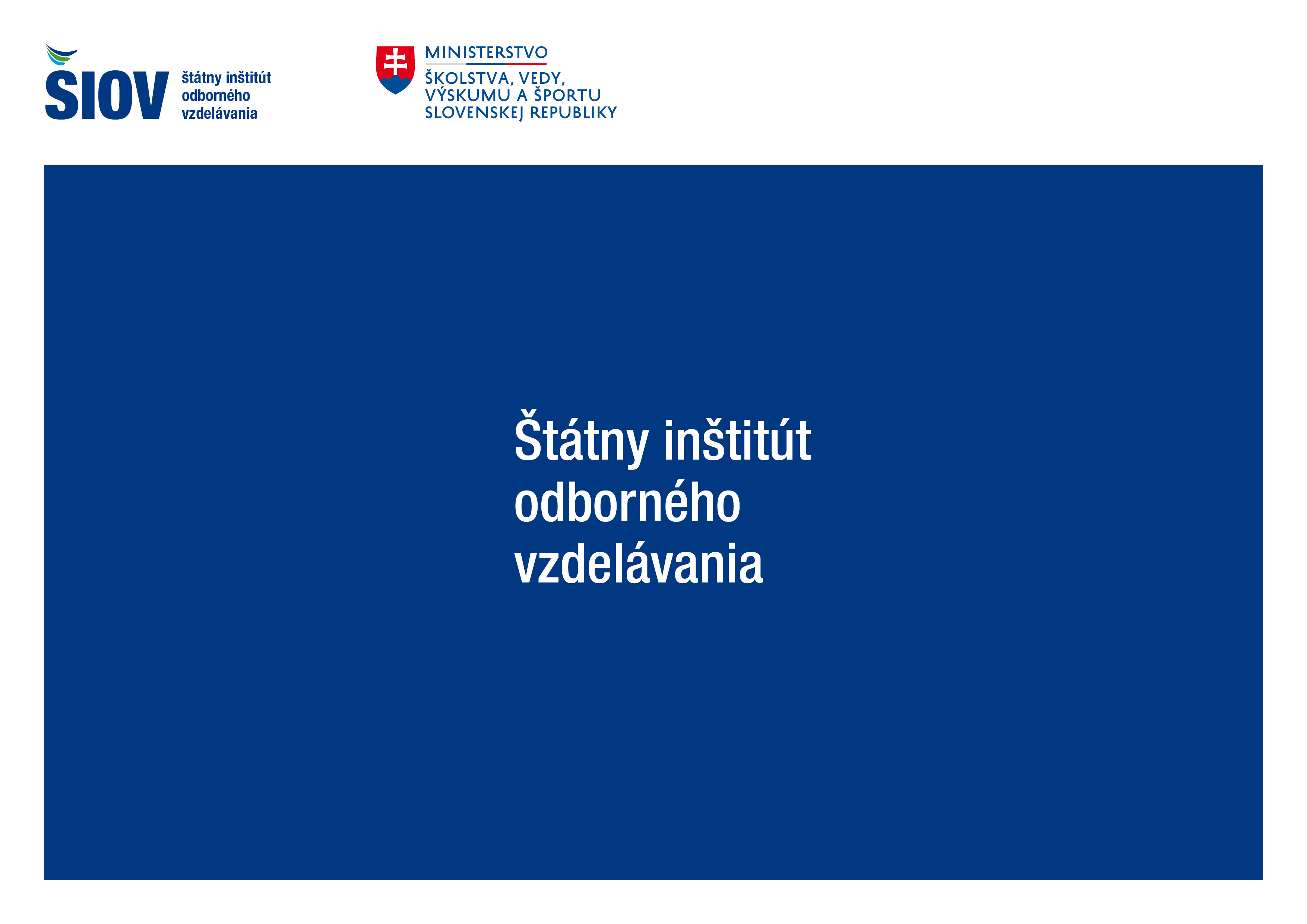 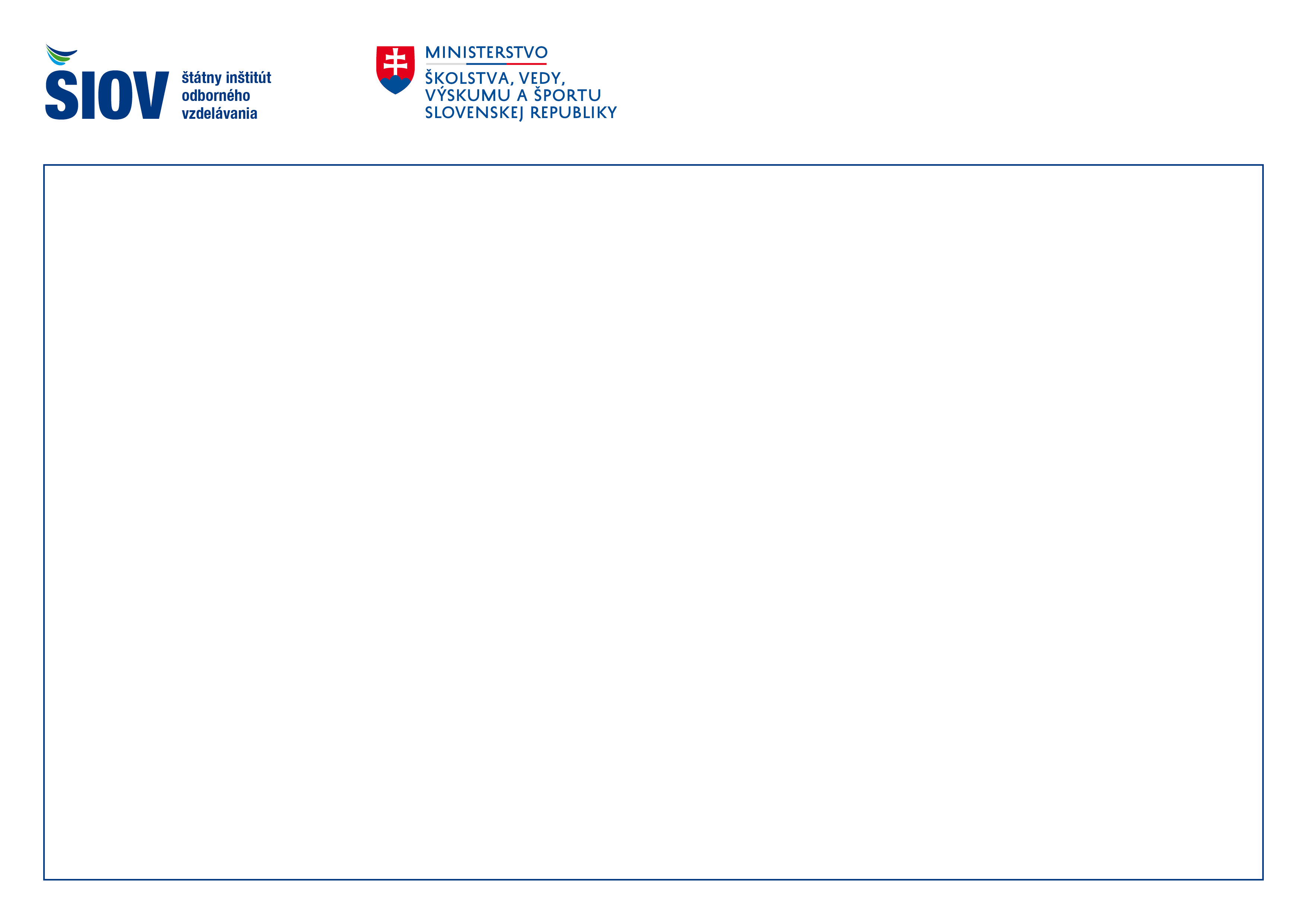 Cvičná firma na Slovensku


Slovenské centrum cvičných firiem
Špecializované pracovisko ŠIOV
sccf@siov.sk

V Bratislave 3. júla 2017
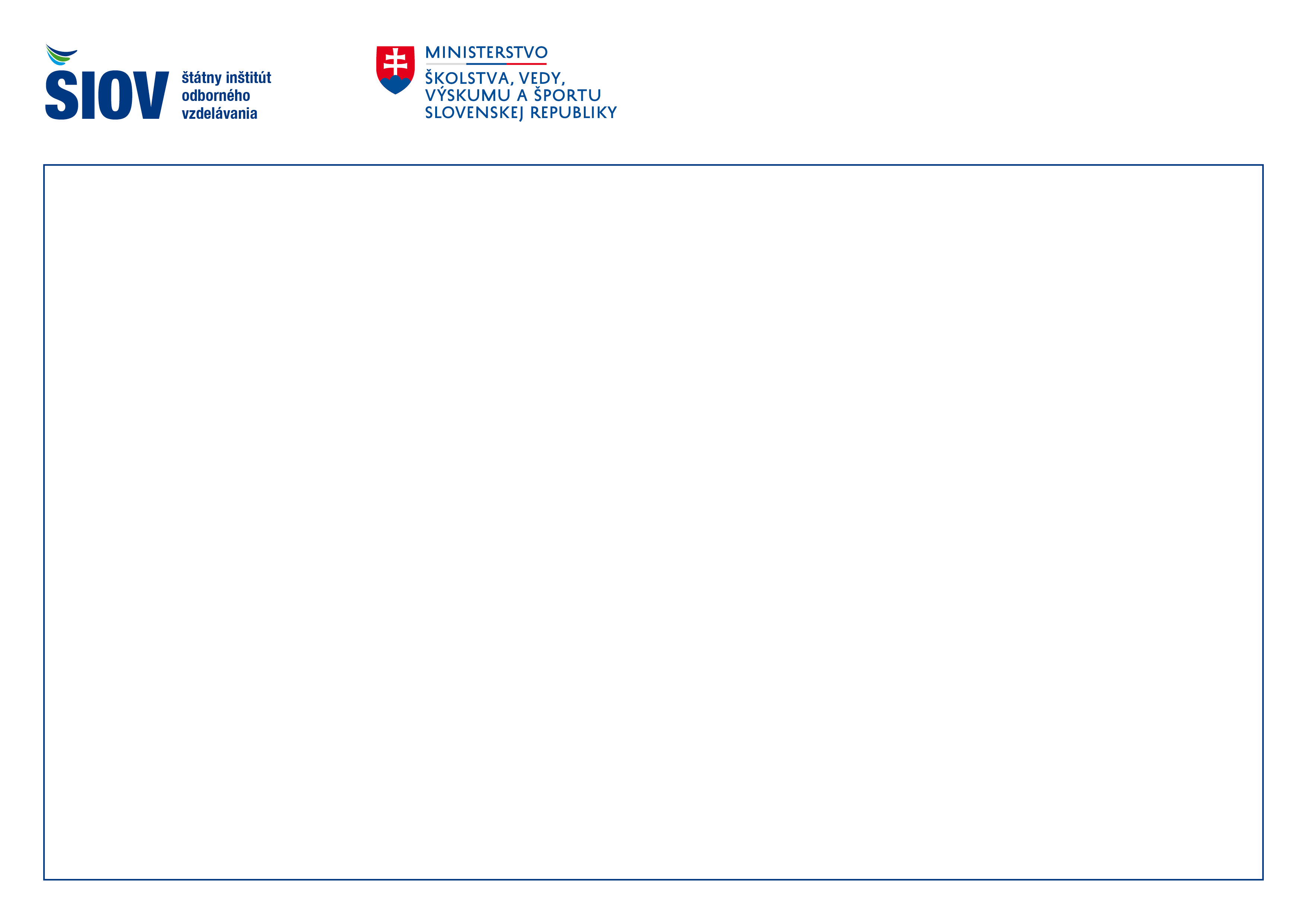 Cvičné firmy zlepšujú personálne, odborné, podnikateľské a sociálne kompetencie absolventov CF
Cvičné firmy pracujú s originálnymi podkladmi z praxe, s fiktívnym tovarom, fiktívnymi peniazmi → obeh dokladov vo vnútri firmy → vzťahy s ďalšími firmami doma i v zahraničí.
Cvičné firmy umožňujú osvojiť si podnikateľské zručnosti potrebné pre živnosť aj zamestnanca
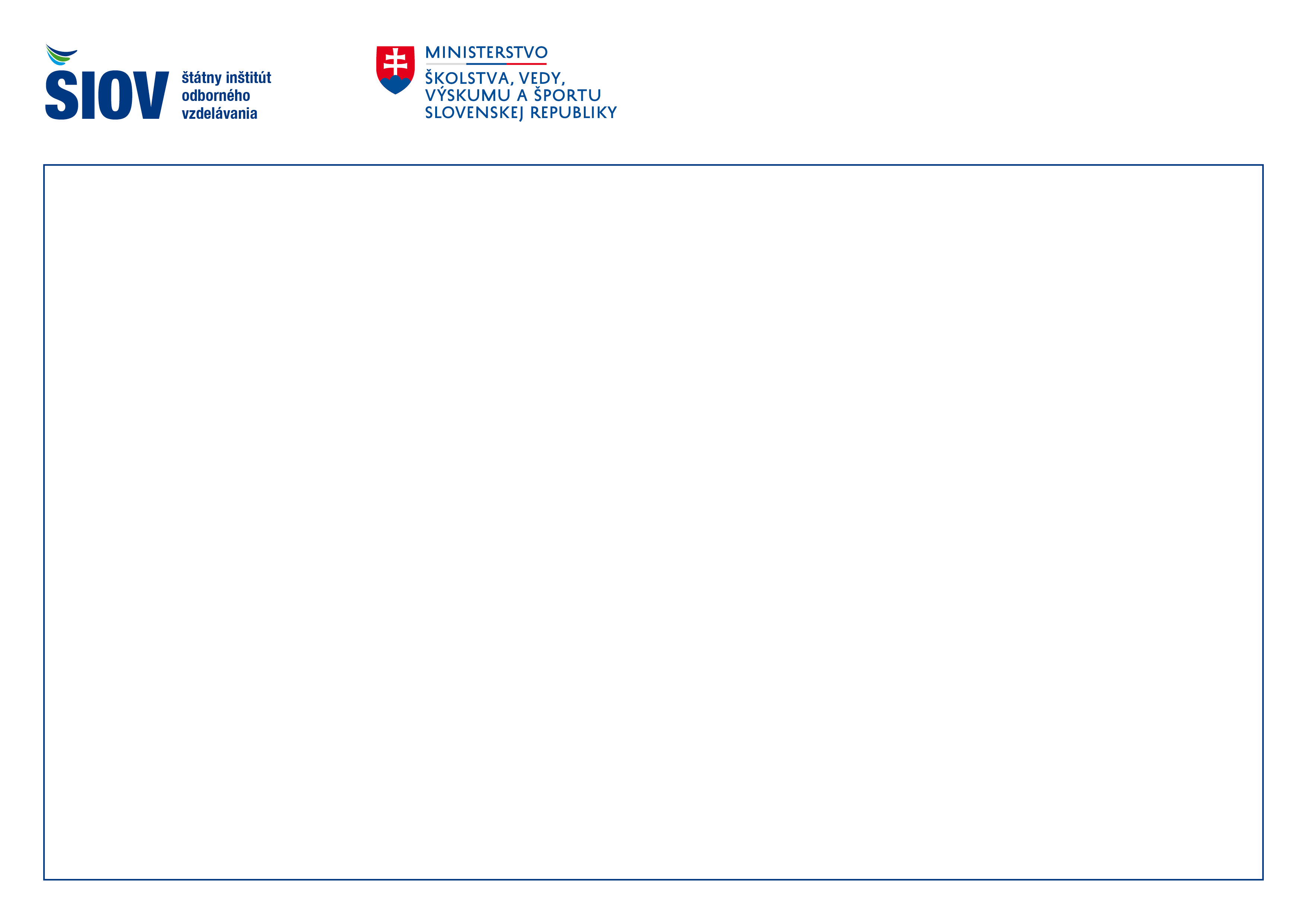 ENTREPRENEURSHIP = PODNIKANIE
 Podnikateľ je od slova podnikavý človek → koleso, auto, Internet, Facebook, Google, ESET
 Entrepreneurship → podnikateľské zručnosti → jedna z ôsmich najdôležitejších kompetencií celoživotného vzdelávania stanovených Európskou komisiou
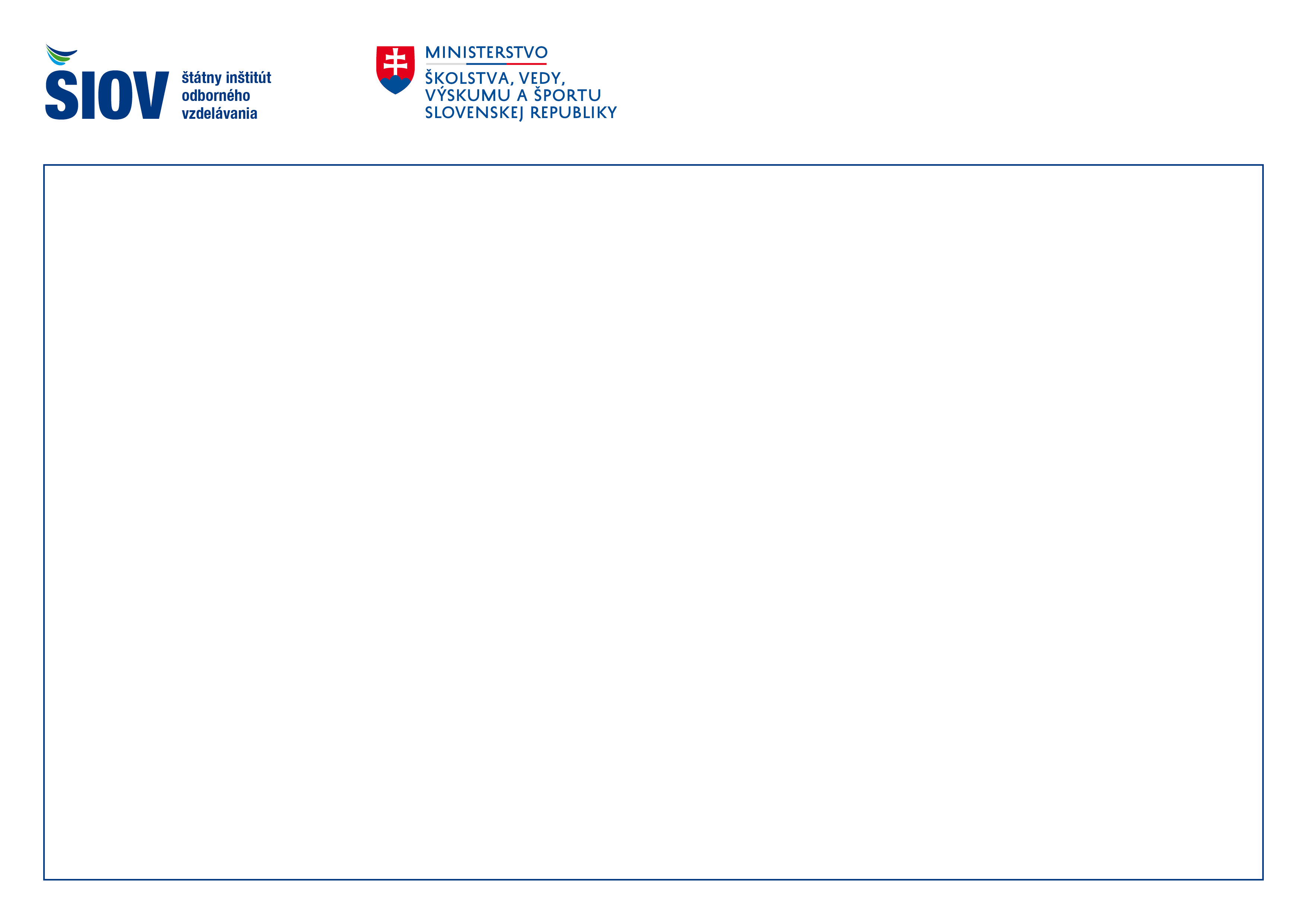 Cvičné firmy podporujú:
osvojenie si vedomostí súvisiacich so založením a vedením firmy
kreativitu, flexibilitu, schopnosť prezentácie výsledkov, riešenie individuálnych a tímových pracovných úloh, ekonomické a právne vedomie
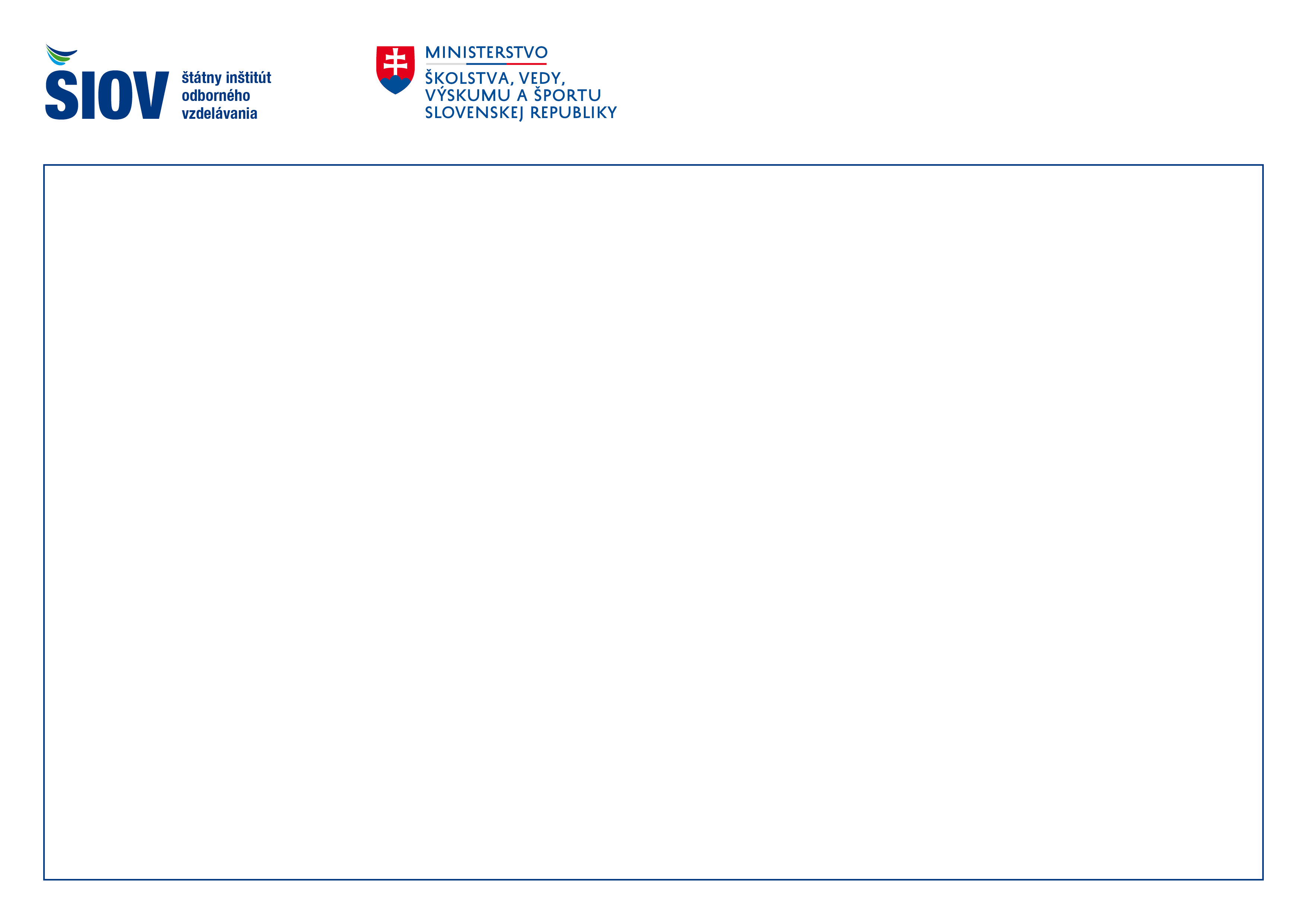 Zamestnanec cvičnej firmy:

zažije proces založenia firmy → odbor živnostenského podnikania, obchodný register, daňový úrad, sociálna a zdravotná poisťovňa, banka → simulovane na SCCF 
 zažije prácu v jednotlivých oddeleniach firmy a oboznámi so špecifikami svojej pracovnej pozície
 uvedomí si vzťahy v rámci organizačnej štruktúry firmy, medzi jednotlivými firemnými postami → finančné toky
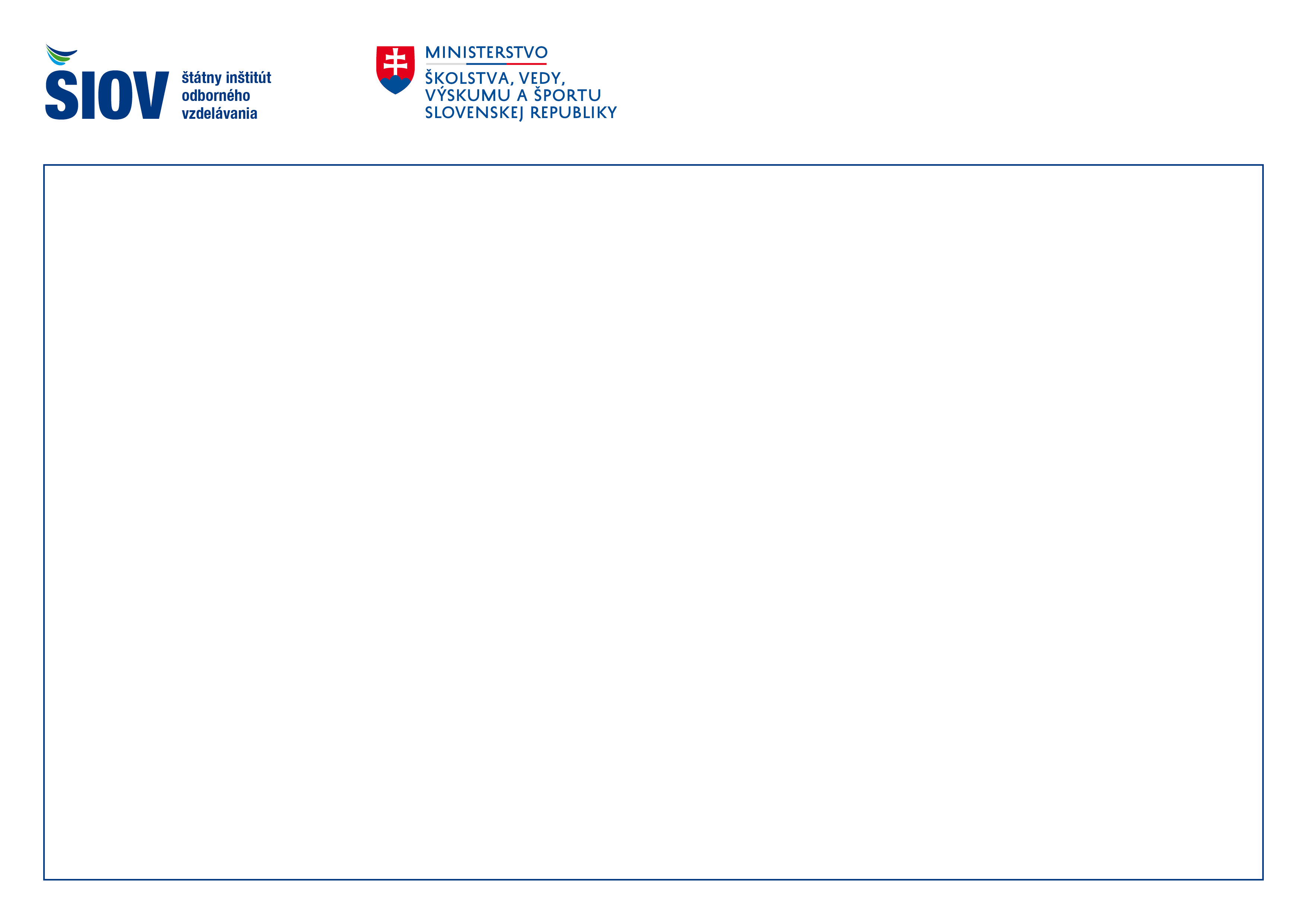 Založenie cvičnej firmy:

Vnútorné záležitosti - predmet podnikania, názov, logo, slogan, podnikateľský zámer  a plán, organizačná štruktúra, spoločenská zmluva, pracovné pohovory
 Vonkajšie záležitosti -  ohlásenie živnosti, zápis do OR, prihlásenie sa k daniam, otvorenie bankových účtov, registrácia firmy a zamestnancov do SP a ZP – simulovane cez Slovenské centrum cvičných firiem
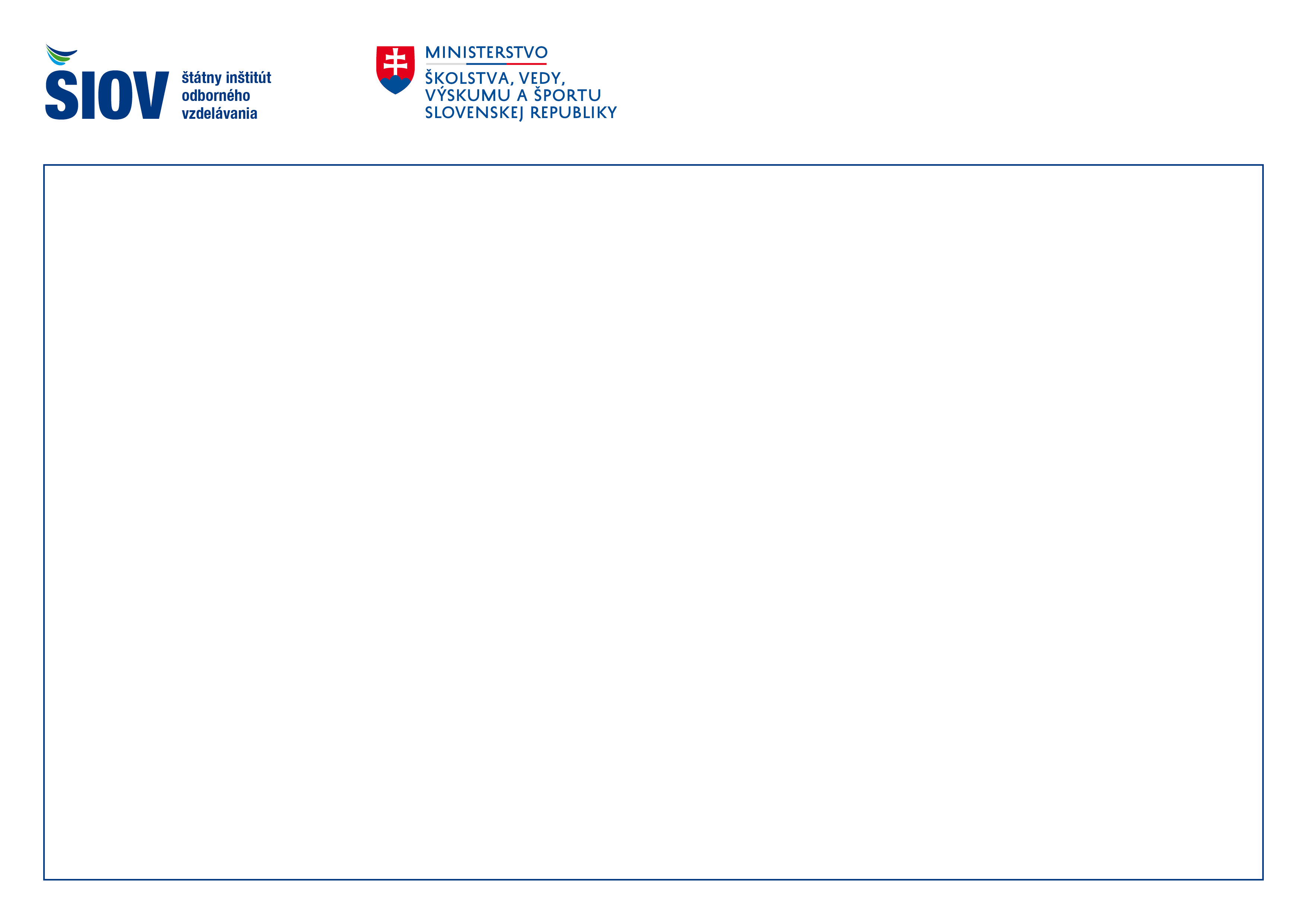 Slovenské centrum cvičných firiem
SCCF vzniklo pri ŠIOV v 1998 → MŠ SR a Rakúske ministerstvo školstva v spolupráci s Kulturkontakt 
Sieť CF v každom štáte spravuje národná centrála CF
Prvé - Centrum fiktívnych firiem na Katedre pedagogiky, HNF,  EU v Ba v šk. roku 1991/1992 → nárast práce → otvorenie špecializovaného pracoviska SCCF na ŠIOV
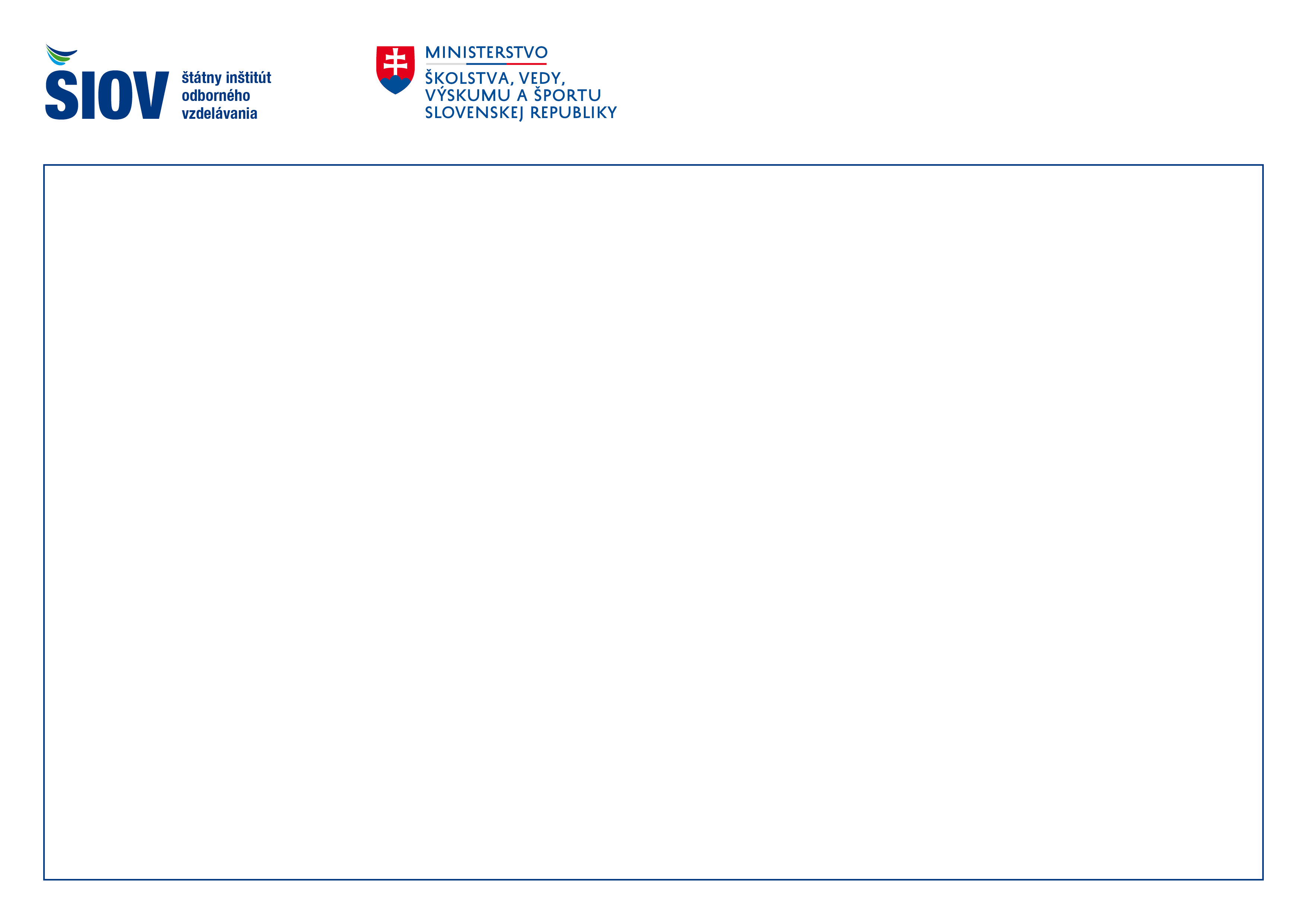 Slovenské centrum cvičných firiem
 Simuluje úrady→ Odbor živnostenského podnikania, Registrový súd, Daňový úrad, Colný úrad, Sociálna a Zdravotná poisťovňa, Centrobanka - domáci a zahraničný platobný styk a Poštový úrad
Pripravuje a organizuje školenia učiteľov CF, medzinárodnú spoluprácu → www.sccf.sk a www.siov.sk; podporuje spoluprácu cvičných a reálnych firiem 
Organizuje veľtrhy, kontrakty a súťaže CF – účasť na domácich aj zahraničných veľtrhoch
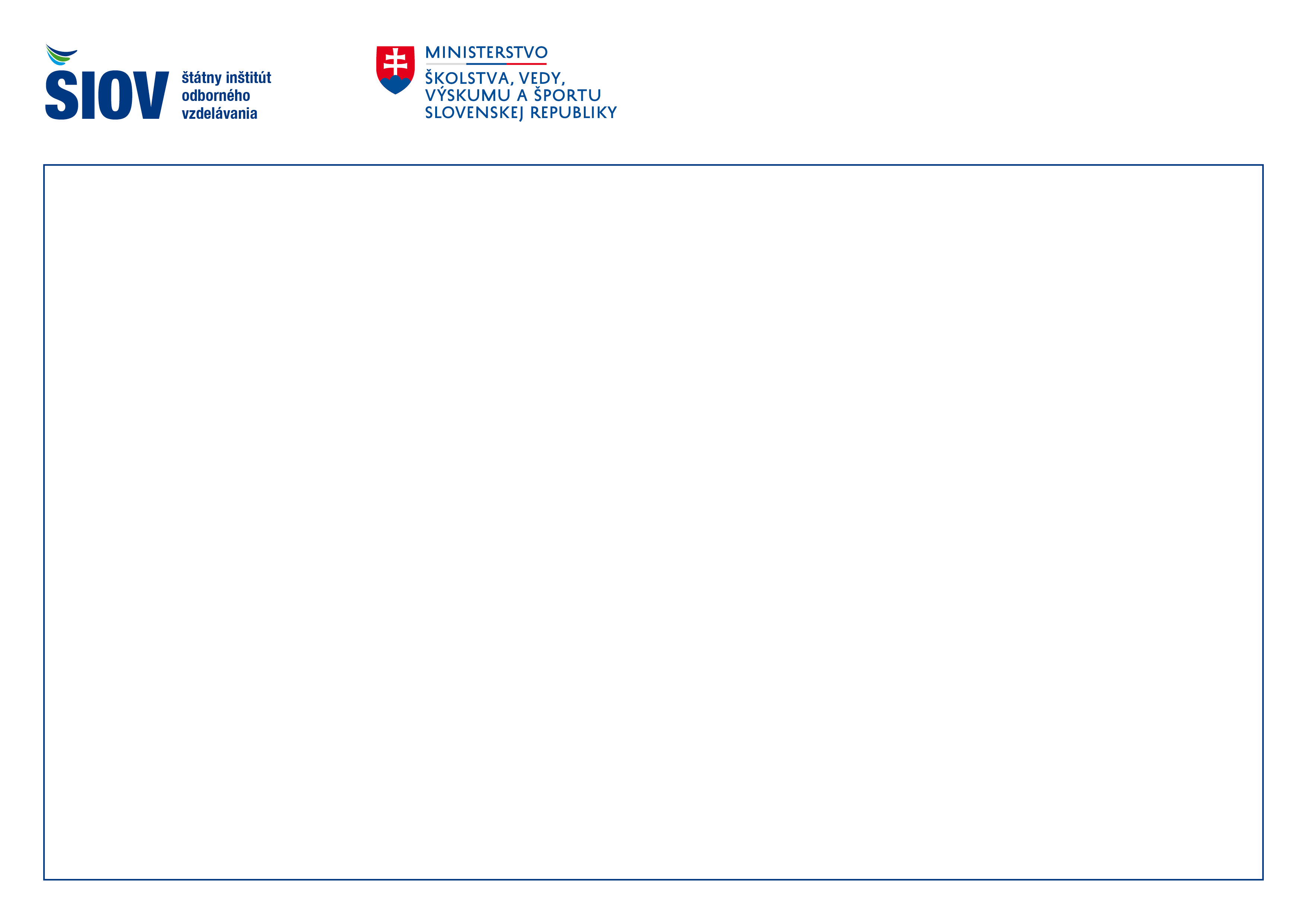 Veľtrhy cvičných firiem

 veľtrhy, kontraktačné dni CF → vyvrcholenie a ohodnotenie práce v CF
zamestnanec CF si môže vyskúšať v priamom styku so zákazníkom, čo sa naučil a v spolupráci s reálnym partnerom opravovať chyby
 možnosť komunikácie v cudzom jazyku, riešenie obchodných prípadov – objednávky, faktúry, cenotvorba
poznávanie národných a kultúrnych zvyklostí
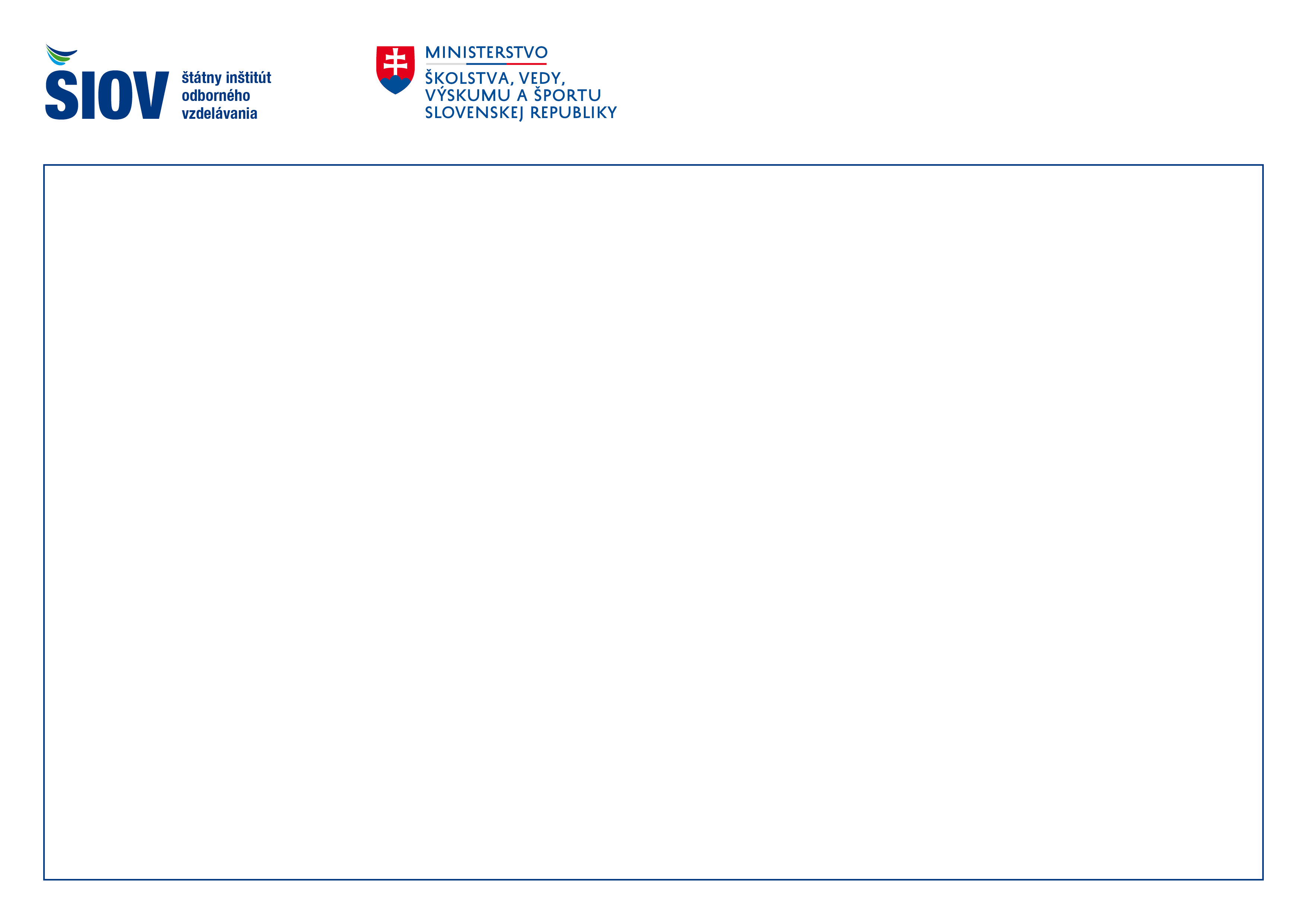 EUROPEN PEN INTERNATIONAL

 je celosvetová sieť CF → http://www.penworldwide.org/

 združuje cca 45 štátov sveta a národných centrál CF 

SCCF → od mája 2001 pridruženým a od januára 2008  riadnym členom PEN International v Essene
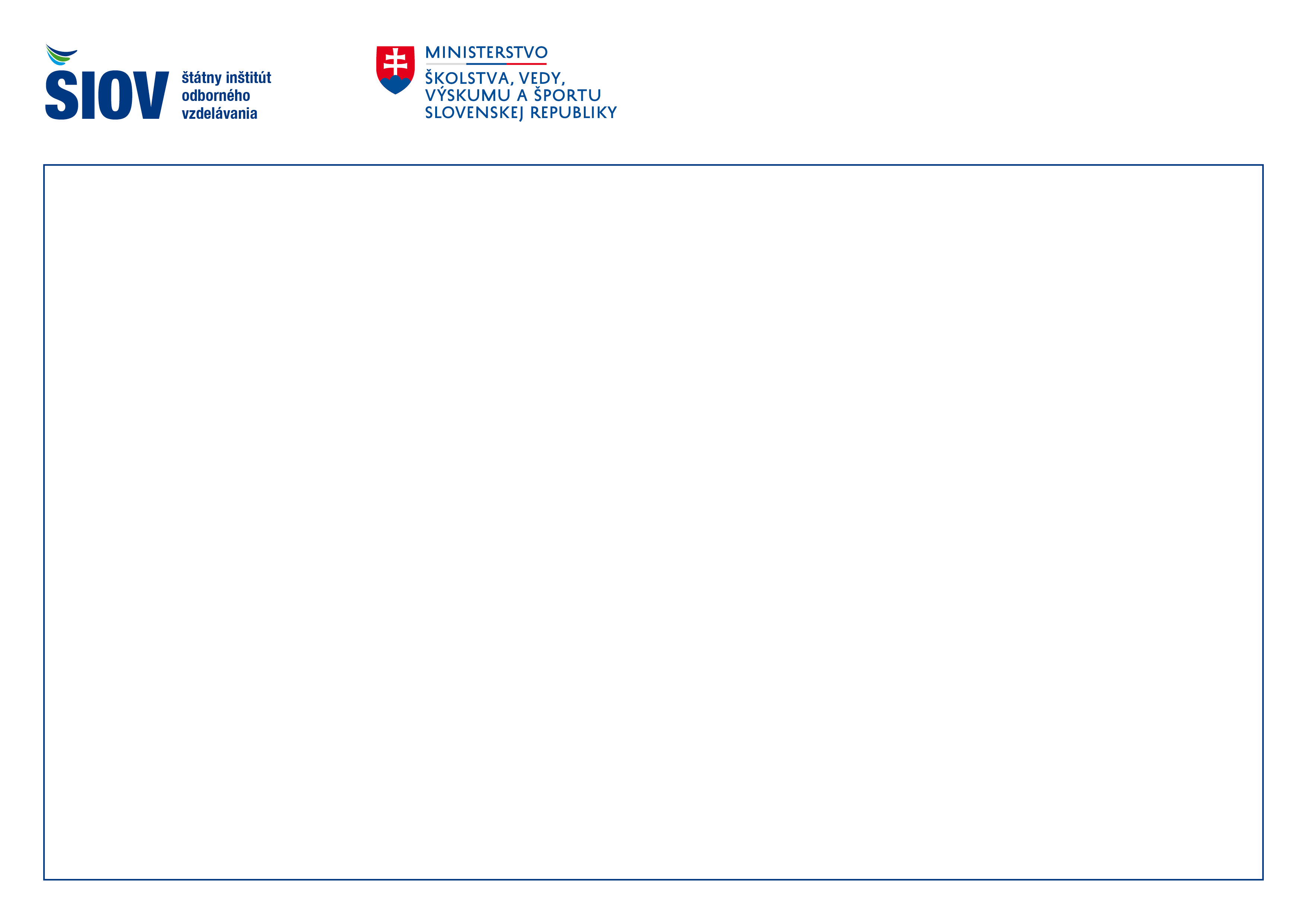 EUROPEN PEN INTERNATIONAL

 CF a zamestnanci CF majú možnosť získať Doložku k vysvedčeniu ako aj Európsky certifikát minimálnych štandardov kvality

Od septembra 2016 nájdete na www.sccf.sk nové „Quality Certification Criteria For Practice Enterprises“
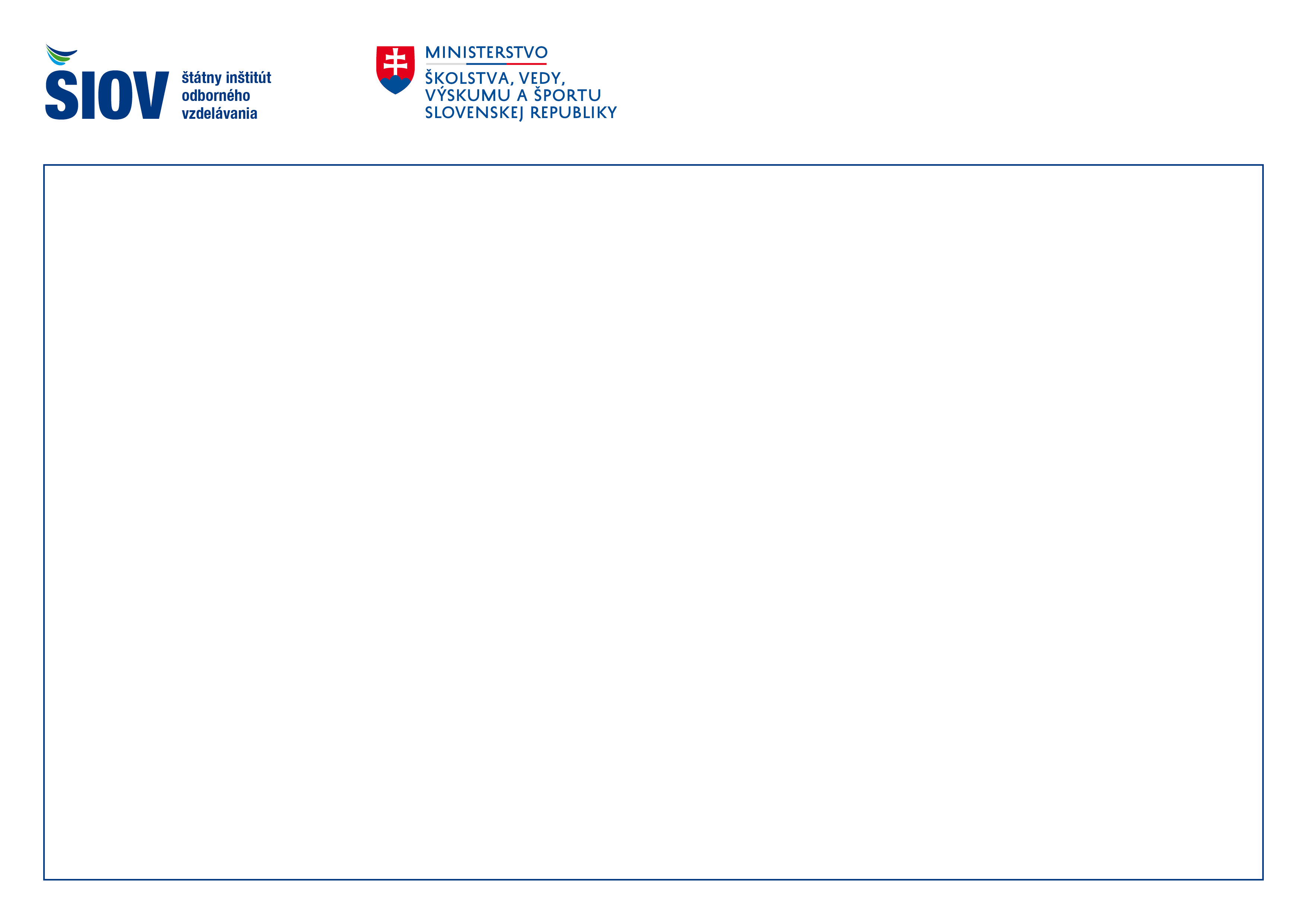 EUROPEN PEN INTERNATIONAL
 Cvičné firmy zaregistrované na SCCF,
s platným IČO a DIČ, 
môžu komunikovať s CF doma i vo svete cez http://www.penapps.penworldwide.org/
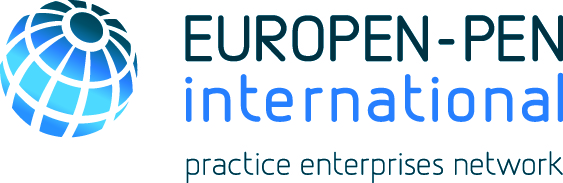 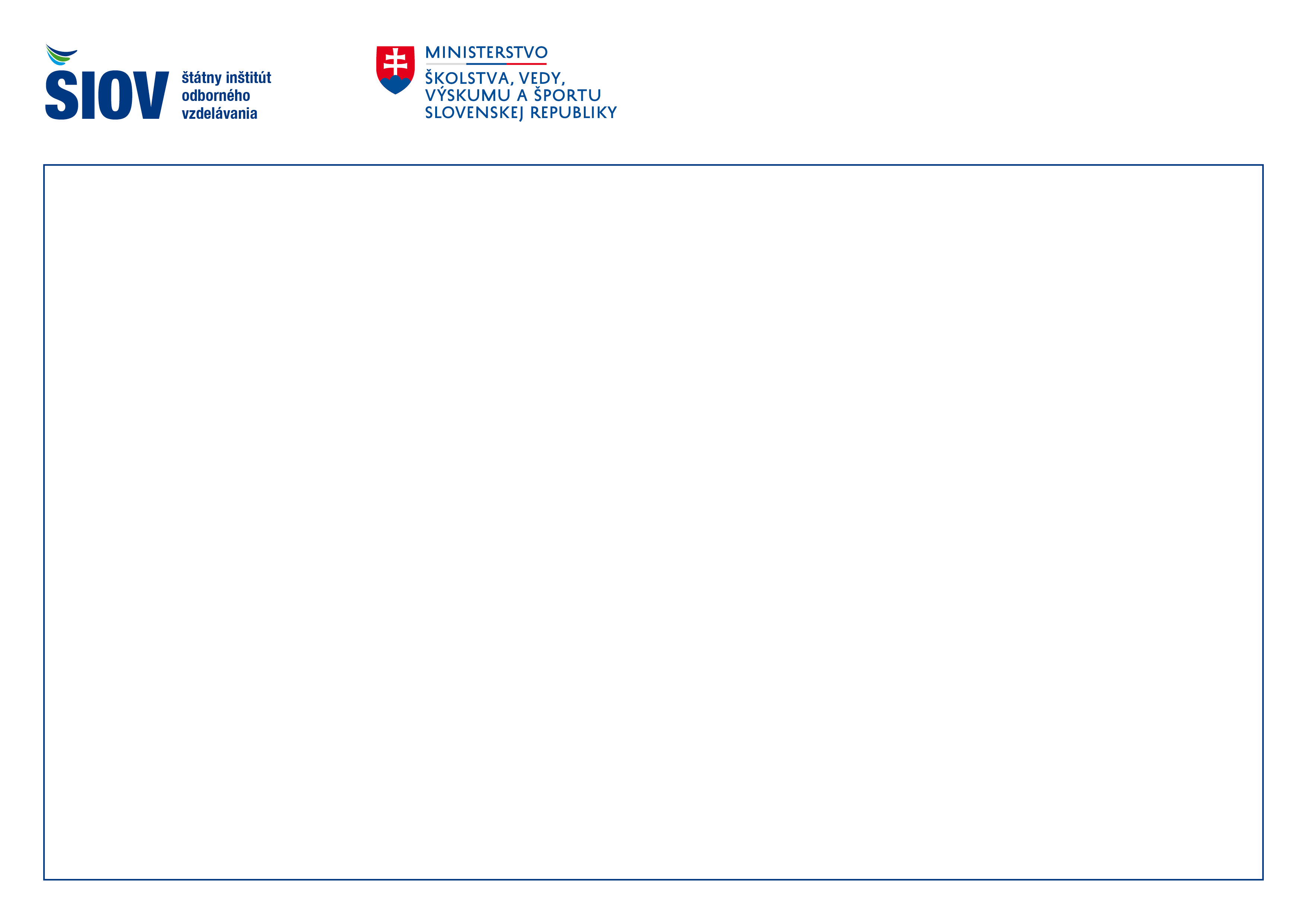 Súťaž o Najlepší podnikateľský zámer

6. ročník súťaže - vyhlásenie v januári 2017
Deadline 15. mája 2017
Hodnotenie - odborná porota z SCCF, EU v BA, SBA a ZMPS
Vyhodnotenie súťaže a prezentácia víťazných PZ -20. Medzinárodný veľtrh cvičných firiem v Bratislave v novembri 2017.
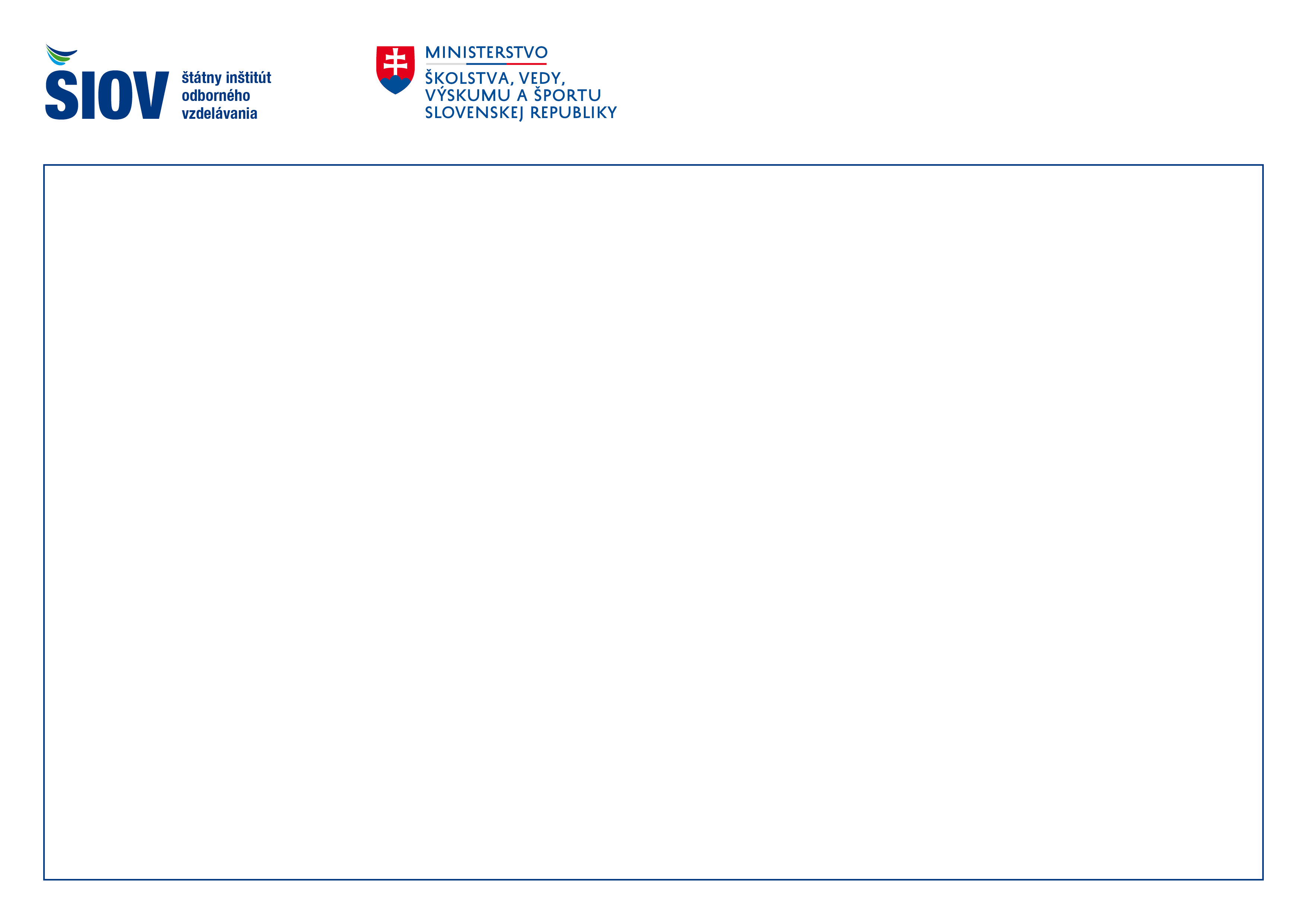 Prínos cvičnej firmy

absolvent cvičnej firmy môže povedať, že pracoval vo firme na tej ktorej pozícii (marketing, personalista, účtovník..)
svoju prax vo firme preukáže doložkou k vysvedčeniu alebo európskym certifikátom minimálnych štandardov kvality zamestnanca cvičnej firmy, 
zamestnávateľ vníma absolventa CF omnoho pozitívnejšie
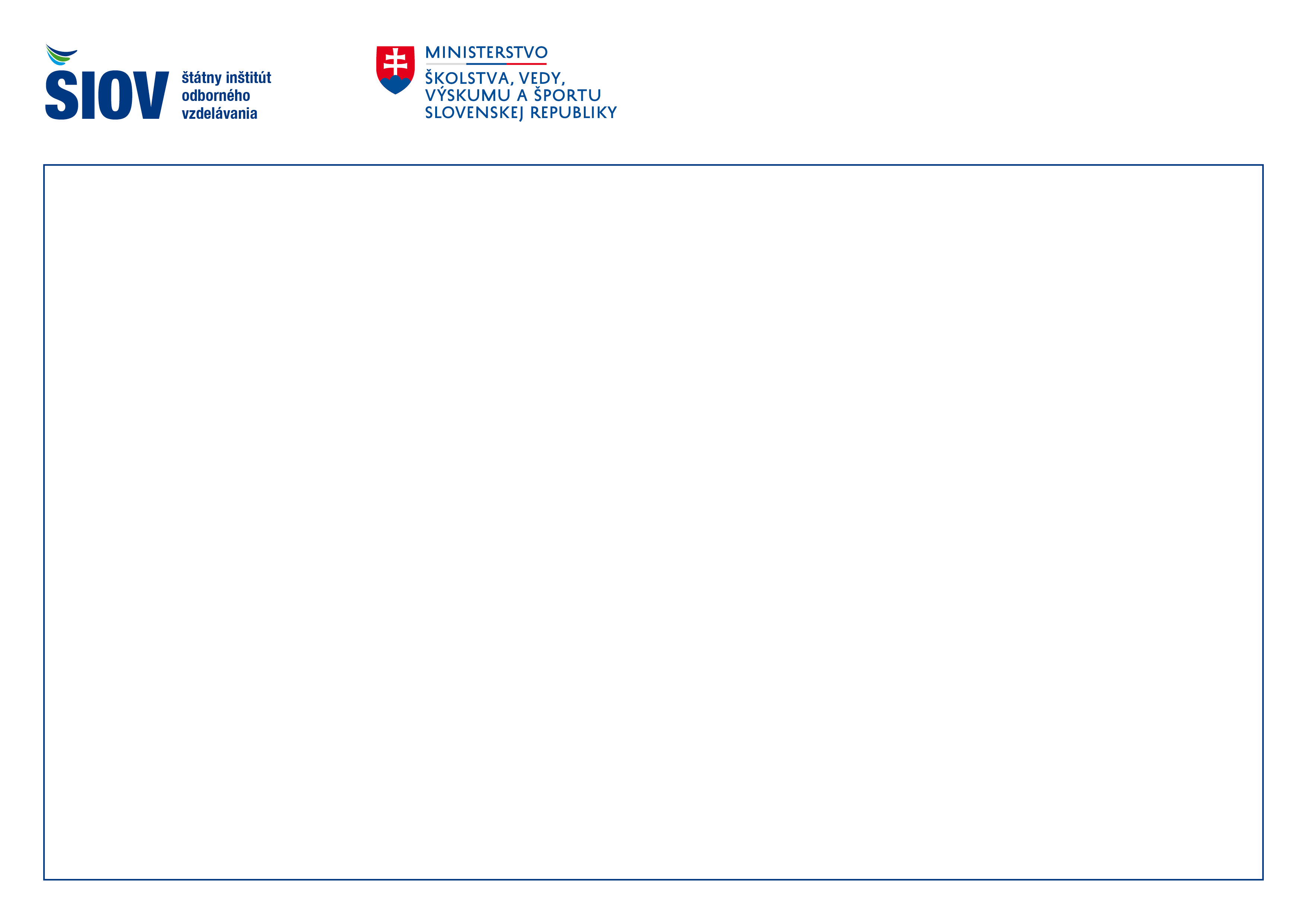 Účasť slovenských CF na veľtrhoch v zahraničí

1999 – Salzburg – 3 CF zo SR
2000 – Praha – 11 CF zo SR 
2001 – Salzburg 4 CF zo SR
2001 – Praha – 12 CF zo SR – víťazi !!!
2002 – Praha – 11 CF zo SR – 3 prvé !
2003 – Salzburg – 1 CF zo SR – víťaz
2004 – Praha – 9 CF zo SR
2005 – Praha – 10 CF zo SR 
2006 –Praha – 12 CF zo SR, Viedeň – 1 CF zo SR
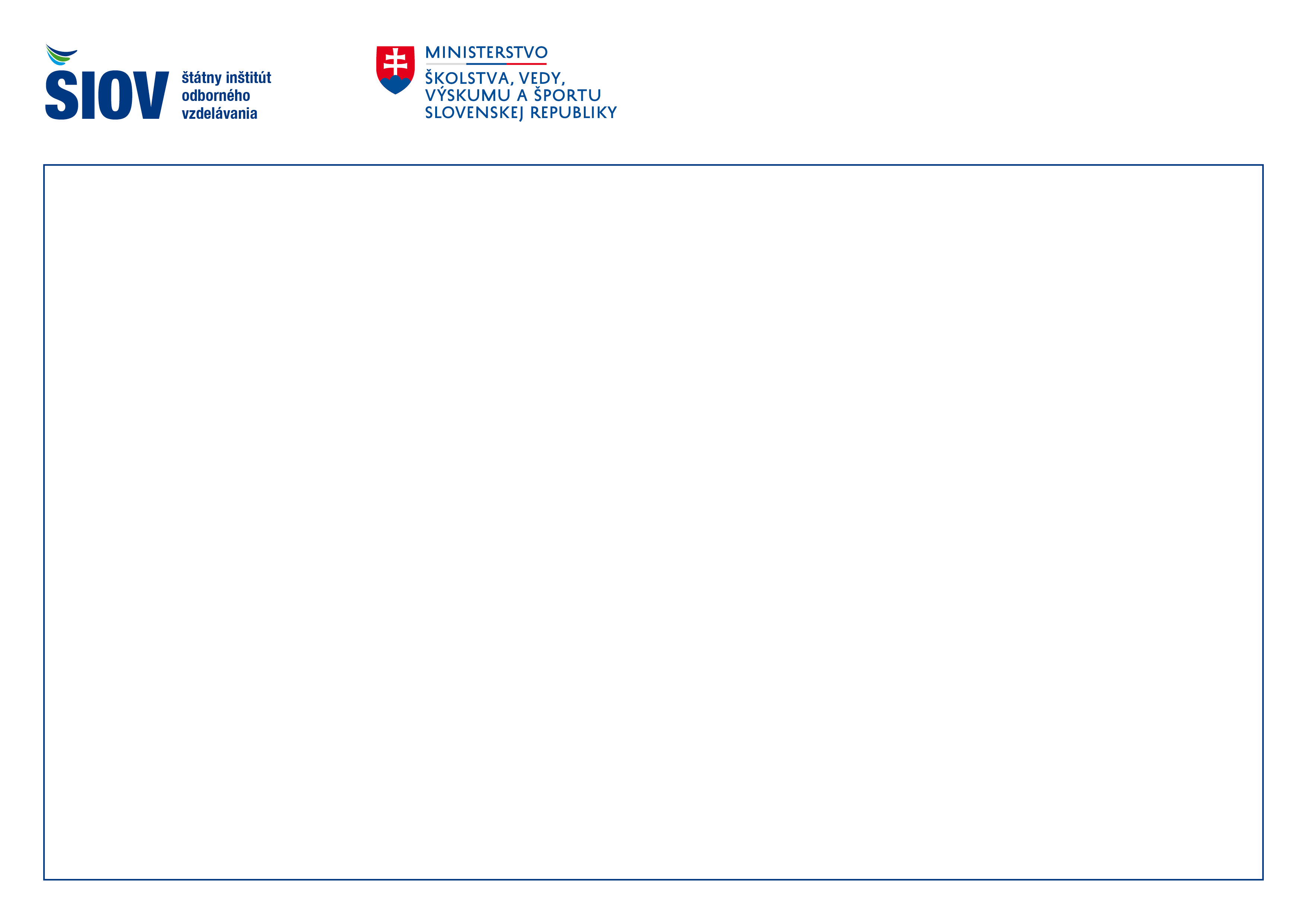 Účasť slovenských CF na veľtrhoch v zahraničí

2007- Temešvár, Rumunsko – CF Montex, OA, Levice
2008 – Slovinsko, Fínsko, Praha, Bulharsko  
2009 – Praha – CR; Salzburg –A; Ostrava – CR
2010- Praha – 3 CF, Ostrava – 8 CF
2011 – Slovinsko – 1 CF, Ostrava – 4 CF, Praha – 4CF
2013 – Švajčiarsko – 1 CF
2015 – Praha – 6 CF – absolútny víťaz Villa Betula – HOA Liptovský Mikuláš
2016 – Praha – 5 CF – absolútny víťaz Old City Bike – OA Nevädzova BA
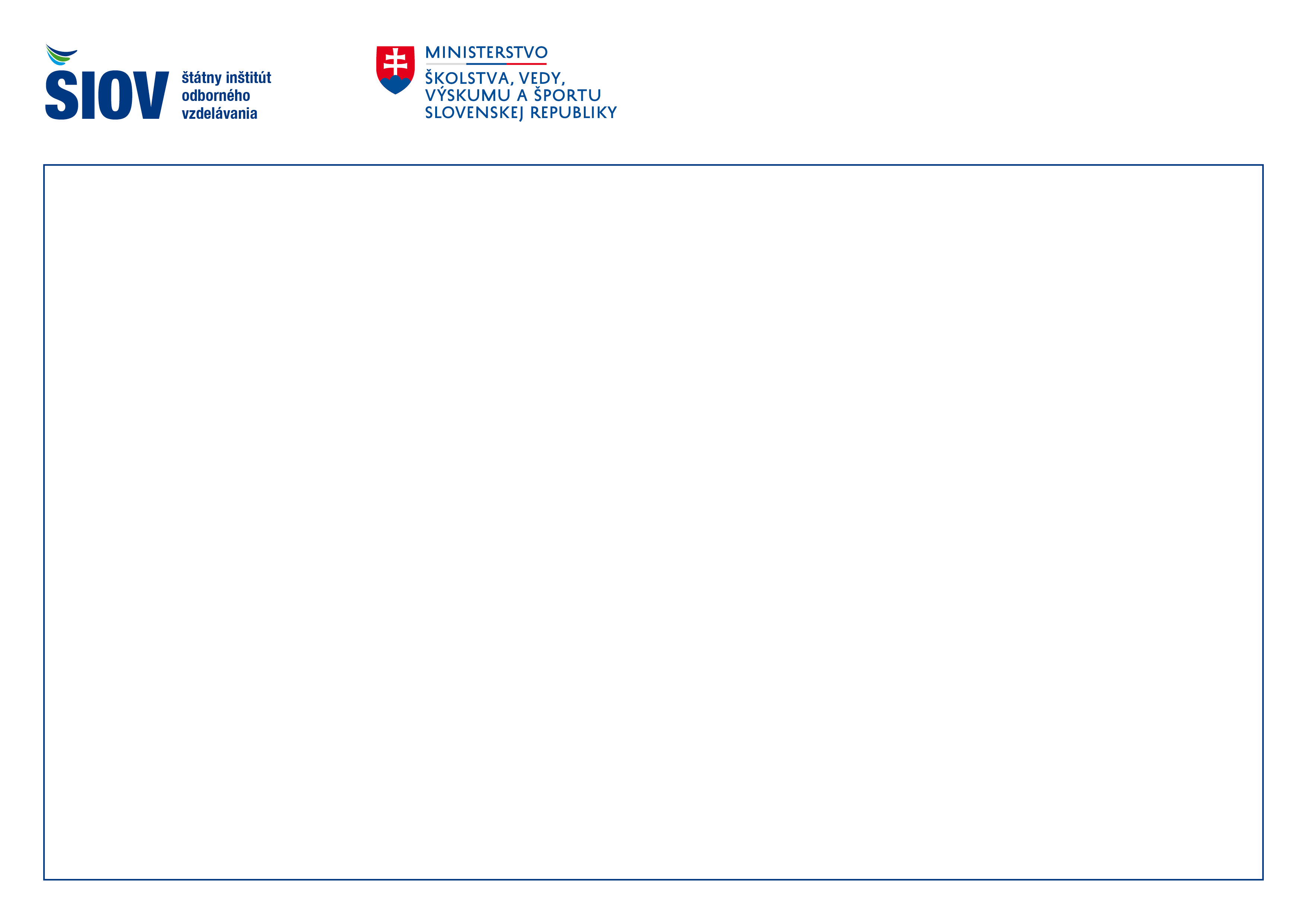 Účasť slovenských CF na veľtrhoch v zahraničí

Február 2017- Ostrava 
Február 2017 – Sokolov
Marec 2017 – Brno
Marec 2017 – Praha
Apríl 2017 – Španielsko
Máj 2017 - Rumunsko
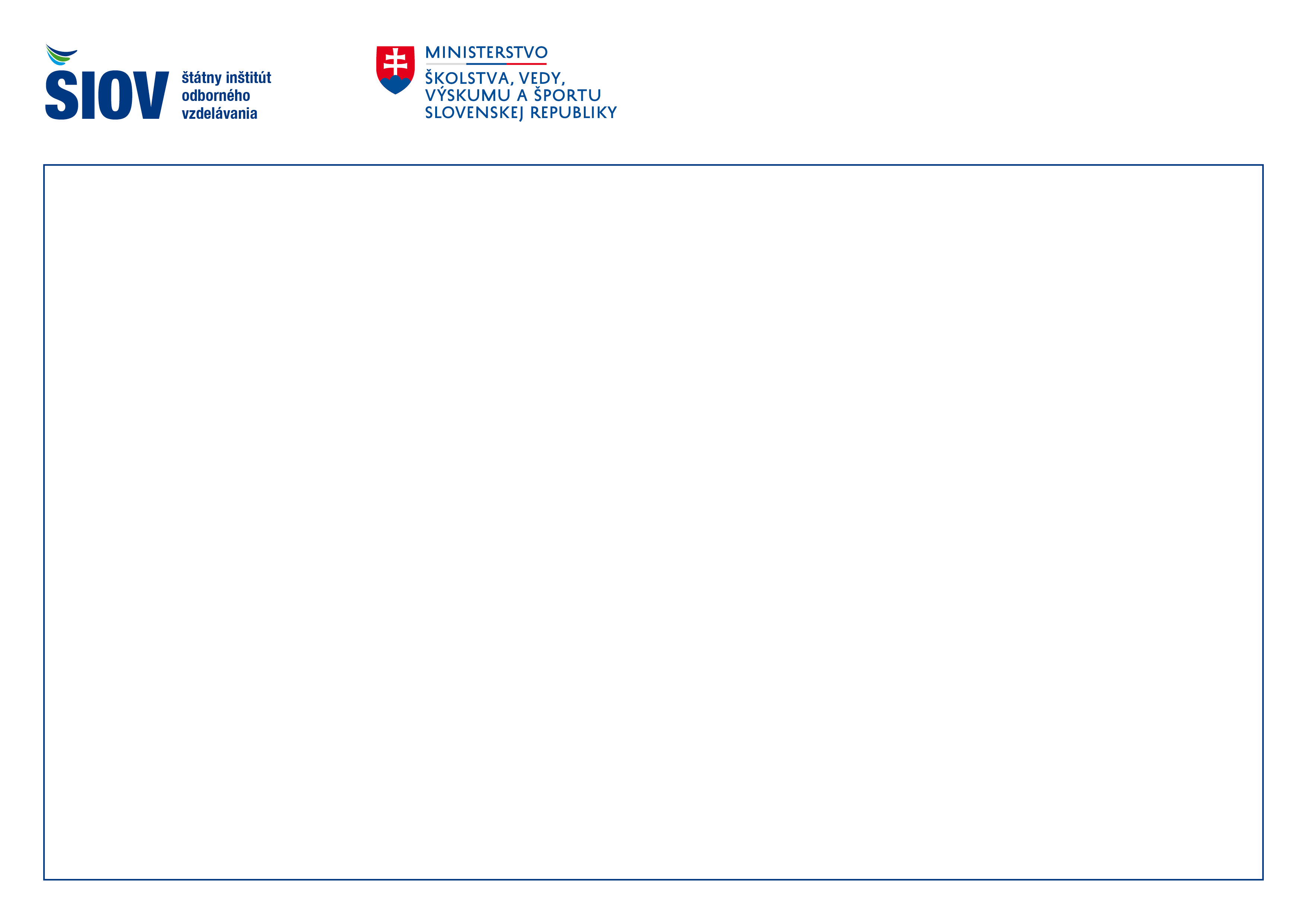 Ďakujem za pozornosť
Slovenské centrum cvičných firiem
Gabriela.horecka@siov.sk
www.siov.sk